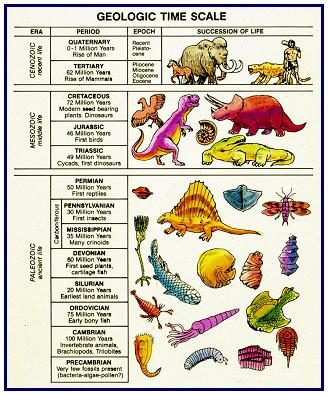 Movement of life (invertebrates) onto land
First reptiles
(approx 300 mya)
First amphibians
(approx 360 mya)
Life in the oceans
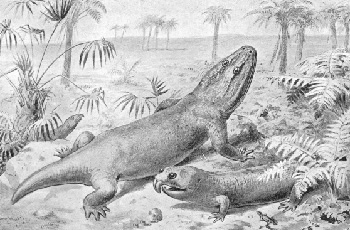 GILLS TO LUNGS
LEGS TO SUPPORT BODY
SKINS/ SCALES TO STOP WATER LOSS FROM BODY
AMPHIBIANS STILL LAID MANY EGGS IN WATER
The amniotic egg
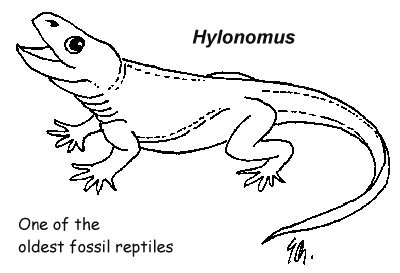 How life really got a hold on land
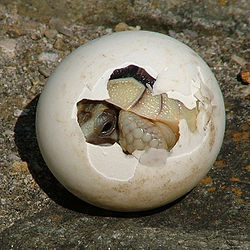 RESEARCH   what is it?
                      how did it allow animals to live all their lives on land?